オープンソースライセンスの権利・義務の分析へ向けた大規模言語モデルの適用可能性
〇長崎 智人1，音田 渉1，神田 哲也2，眞鍋 雄貴3，井上 克郎4，肥後 芳樹1

1 大阪大学
2 ノートルダム清心女子大学
3 福知山公立大学
4 南山大学
[Speaker Notes: 大規模言語モデルを用いたオープンソースライセンスの権利・義務の推定]
オープンソースライセンス
・近年，OSS（オープンソースソフトウェア）の　利用が拡大
・OSSの利用にはオープンソースライセンスの　遵守が必須
1
[Speaker Notes: ソフトウェア開発のコスト削減には，既存のプログラムの再利用が効果的である．
そのため， 近年は自由な利用を許可するオープンソースソフトウェア，OSSの利用が広がっている．
OSSはオープンソースライセンスと呼ばれる文書に利用条件を明記しており，利用の際はこのライセンスを遵守することが必要である．]
ライセンスの例：Apache License 2.0
TERMS AND CONDITIONS FOR USE, REPRODUCTION, AND DISTRIBUTION
1. Definitions.
“License” shall mean the terms and conditions for use, reproduction, and distribution as 
defined by Sections 1 through 9 of this document.
. . .
2. Grant of Copyright License.
Subject to the terms and conditions of this License, each Contributor hereby grants to You a perpetual, worldwide, non-exclusive, no-charge, royalty-free, irrevocable copyright license to reproduce, prepare Derivative Works of, publicly display, publicly perform, sublicense, and 
distribute the Work and such Derivative Works in Source or Object form.
3. Grant of Patent License.
Subject to the terms and conditions of this License, each . . .
. . .
2
[Speaker Notes: 実際のライセンスの具体例を見てみる，
Apache License 2.0の本文の一部を例示
中身について軽く触れる]
ライセンスの例：Apache License 2.0
TERMS AND CONDITIONS FOR USE, REPRODUCTION, AND DISTRIBUTION
1. Definitions.
“License” shall mean the terms and conditions for use, reproduction, and distribution as 
defined by Sections 1 through 9 of this document.
. . .
2. Grant of Copyright License.
Subject to the terms and conditions of this License, each Contributor hereby grants to You a perpetual, worldwide, non-exclusive, no-charge, royalty-free, irrevocable copyright license to reproduce, prepare Derivative Works of, publicly display, publicly perform, sublicense, and 
distribute the Work and such Derivative Works in Source or Object form.
3. Grant of Patent License.
Subject to the terms and conditions of this License, each . . .
. . .
「1章 定義」
「『ライセンス』とは（中略）条項および条件を意味する」
3
[Speaker Notes: 例えば1章のDefinitions，定義には，ライセンスとは利用，複製，配布のための条項および条件を意味する，などが書いてある]
ライセンスの例：Apache License 2.0
TERMS AND CONDITIONS FOR USE, REPRODUCTION, AND DISTRIBUTION
1. Definitions.
“License” shall mean the terms and conditions for use, reproduction, and distribution as 
defined by Sections 1 through 9 of this document.
. . .
2. Grant of Copyright License.
Subject to the terms and conditions of this License, each Contributor hereby grants to You a perpetual, worldwide, non-exclusive, no-charge, royalty-free, irrevocable copyright license to reproduce, prepare Derivative Works of, publicly display, publicly perform, sublicense, and 
distribute the Work and such Derivative Works in Source or Object form.
3. Grant of Patent License.
Subject to the terms and conditions of this License, each . . .
. . .
「2章 著作権ライセンスの許諾」
「本ライセンスの条項および条件に従うことを前提に、コントリビューターはあなたに （中略）本著作物
および派生著作物の配布等を許諾する．」
4
[Speaker Notes: また，2章のGrant of Copyright License，著作権ライセンスの許諾には，本ライセンスの条項および条件に従うことを前提に、コントリビューターはあなたに 本著作物および派生著作物の配布等を許諾する，などが書いてある
余談だが，コントリビューターやあなた，英語でYou，などの言葉も1章できちんと定義されている
このように，利用の条件を詳細に記載したものがライセンス]
ライセンス遵守における課題
正しく解釈するのが困難なライセンスの存在
・詳細かつ複雑なライセンス
・解説などの二次情報が不十分なライセンス
互換性の問題
・複数のソフトウェアを組み合わせることによる　ライセンスの衝突の可能性
5
[Speaker Notes: 先ほどのべたとおり，OSSの利用にはライセンスの遵守の必要がある
しかし，ライセンス遵守には課題が存在する．
まず正しく解釈するのが困難なライセンスが存在する．
具体的には，詳細で複雑な条件を持つライセンスや，解説などの二次情報が乏しいライセンスが存在する．
さらに，複数のソフトウェアを利用する場合は，互換性の問題も考慮しなければならない．互換性の問題とは，それぞれのライセンスの条件が衝突する問題を指す．]
ライセンス分析手法の必要性
ライセンス分析・遵守を支援する技術の基盤となり得る手法を検討する必要性
ライセンス遵守を徹底するには多くの時間と労力が必要
開発初期段階でライセンス違反の可能性を検出する必要性[1]
VS
[1] 東裕之輔. コンテナ開発におけるOSSの法的リスク特定自動化に関する研究，博士論文, 和歌山大学, 2023.
6
[Speaker Notes: このような理由から，ライセンス の遵守を完璧に行うことは時間と労力を必要とする．
しかし，ソフトウェア開発では，開発初期段階でライセンス違反の可能性を検出することが求められる．
そこで，将来的にはライセンス分析および遵守の支援を実現することを目的に
その基盤となり得る手法を検討する必要性がある．]
本研究での定義：条項，権利条項，義務条項
条項
ライセンスが規定する行為
義務（Obligation）
権利（Right）
許可（“Can”）・禁止（“Cannot”）の対象となる，　利用者の権利に関わる条項
　例：商用利用（“Commercial Use”），配布（“Distribute”）
義務付け（“Must”）の対象となる条項
　例：著作権表示の記載（“Include Copyright”），　　　変更箇所の明記（“State Changes”）
7
[Speaker Notes: ここで，本研究での定義を説明する．
ライセンスの規定の対象となる行為を「条項」と呼ぶ．
なかでも商用利用（Commercial Use），配布（Distribute）など許可もしくは禁止の対象となる，利用者の権利に関わる条項を「権利」，
一方で，著作権表示の記載（“Include Copyright”）, 変更箇所の明記（“State Changes”）など義務付けの対象となる条項を「義務」と呼ぶことにする．]
tl;drLegal[2]
・FOSSA[3]によるライセンスの要約を　公開するウェブサイト
・ライセンスに明記された権利（Can, Cannot），　義務（Must）のリストを公開
[2] FOSSA. tl;drlegal. https://www.tldrlegal.com. 2025年1月30日参照.[3] FOSSA. Fix the Open Source Risks That Actually Matter.https://fossa.com. 2025年2月27日参照．
8
[Speaker Notes: ライセンスの理解を助けるものとして，tl;drLegal[2]における権利・義務の判定 
ライセンスコンプライアンスのツールを提供するFOSSAは，ライセンスの要約を行いtl;drLegalというウェブサイトで公開している
tl;drLegalでは，各ライセンスが定める権利・義務を検証し，分かりやすくリスト化して公開している．]
tl;drLegalにおける権利・義務の判定例
tl;drLegal によるApache License 2.0の権利・義務のリスト [2]
9
[Speaker Notes: 図はApache License 2.0 の例
具体的な中身について少し触れたいと思う]
Apache License 2.0 による商用利用の許可
tl;drLegal によるApache License 2.0の権利・義務のリスト [2]
商用利用を許可
10
[Speaker Notes: Tl;drLegal によるリストには，”Can” の列には”Commercial Use” が含まれているが，これはApache License 2.0 が 利用者に対しソフトウェアの商用利用を明示的に許可していることを表す．]
Apache License 2.0 による商用利用の許可
Apache License 2.0，2章 著作権ライセンスの許諾
2. Grant of Copyright License.
Subject to the terms and conditions of this License, each Contributor hereby grants to You a perpetual, worldwide, non-exclusive, no-charge, royalty-free, irrevocable copyright license to reproduce, prepare Derivative Works of, publicly display, publicly perform, sublicense, and distribute the Work and such Derivative Works in Source or Object form.
11
[Speaker Notes: 実際にApache License 2.0，2章 著作権ライセンスの許諾]
Apache License 2.0 による商用利用の許可
Apache License 2.0，2章 著作権ライセンスの許諾
「無期限，全世界，非独占，無償，
ロイヤリティ不要，取消不能で許諾」
2. Grant of Copyright License.
Subject to the terms and conditions of this License, each Contributor hereby grants to You a perpetual, worldwide, non-exclusive, no-charge, royalty-free, irrevocable copyright license to reproduce, prepare Derivative Works of, publicly display, publicly perform, sublicense, and distribute the Work and such Derivative Works in Source or Object form.
「複製，派生作品の作成，表示，実行，サブライセンス，配布」
12
[Speaker Notes: 複製，派生作品の作成，などを，無期限，全世界，非独占，等の範囲で許諾する旨が記載されている]
Apache License 2.0 による商用利用の許可
tl;drLegal によるApache License 2.0の権利・義務のリスト [2]
商用利用を許可
13
[Speaker Notes: これが商用利用の許可に該当する．
そのため，Tl;drLegal によるリストには，”Can” の列に”Commercial Use” が含まれている]
Apache License 2.0 による著作権表示明記の義務付け
tl;drLegal によるApache License 2.0の権利・義務のリスト [2]
著作権表示の明記を義務付け
14
[Speaker Notes: 義務についても触れる
”Must”の列には”Include Copyright” が含まれてい るが，これは利用時の著作権表示の記載を明示的に義務付けていることを表す]
Apache License 2.0 による著作権表示明記の義務付け
Apache License 2.0，4章 再配布
4. Redistribution. You may reproduce and distribute copies…
. . .
. . . and You must retain, in the Source form of any Derivative Works that You distribute, all copyright, patent, trademark, and attribution notices from the Source form of the Work, excluding . . .
. . .
15
[Speaker Notes: 実際にApache License 2.0，4章 再配布の一部]
Apache License 2.0 による著作権表示明記の義務付け
Apache License 2.0，4章 再配布
4. Redistribution. You may reproduce and distribute copies…
. . .
. . . and You must retain, in the Source form of any Derivative Works that You distribute, all copyright, patent, trademark, and attribution notices from the Source form of the Work, excluding . . .
. . .
「元のソースコードに含まれていた全ての著作権，特許，商標，および帰属表示を保持しなければならない」
16
[Speaker Notes: 実際に「元のソースコードに含まれていた全ての著作権，特許，商標，および帰属表示を保持しなければならない」という記載あり]
Apache License 2.0 による著作権表示明記の義務付け
tl;drLegal によるApache License 2.0の権利・義務のリスト [2]
著作権表示の明記を義務付け
17
[Speaker Notes: この部分が著作権表示の明記に該当する
したがって，Tl;drLegal によるリストには，”Must”の列には”Include Copyright” が含まれている
このように，ライセンスごとに権利義務をわかりやすくリスト化している]
ライセンス分析手法の先行研究 LiDetector[4]
・自然言語処理を利用した，ライセンスの　非互換性を検出する手法
・非互換性検出プロセスに，ライセンスの　権利・義務を推定するステップを含む
　推定結果を利用してtl;drLegalと同様の　権利・義務のリストを　自動で作成可能
[4] Sihan Xu, Ya Gao, Lingling Fan, Zheli Liu, Yang Liu, and Hua Ji. Lidetector: License incompatibility detection for      open source software. ACM Trans. Softw. Eng. Methodol., Vol. 32, No. 1, feb 2023.
18
[Speaker Notes: これを利用したライセンス分析手法の先行研究 を紹介
LiDetectorは，自然言語処理を利用してライセンスの互換性を検証する手法である
LiDetectorは，互換性を検証するプロセスの中に，ライセンスの権利・義務の推定を行うステップを含んでいる．
その結果を利用することで先ほど示したようなリストを任意のライセンスに対して自動で生成できる]
LiDetector[4]による権利・義務の推定
・機械学習を用いた手法による検出と　確率的文脈自由文法を用いた分類による推定
・従来の自然言語処理手法より高い精度を計測
　再現率 69.70%，適合率 85.88%，F1スコア 76.95%
LiDetector による権利条項 “Commercial Use” の推定の例
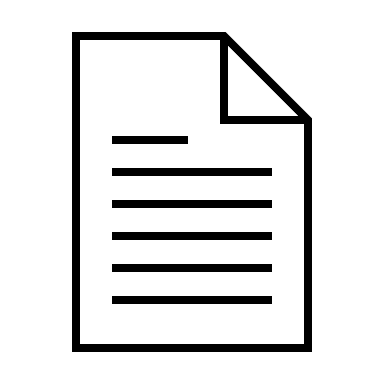 分類
Can
検出
Commercial Useに該当する文
Cannot
ライセンス
[4] Sihan Xu, Ya Gao, Lingling Fan, Zheli Liu, Yang Liu, and Hua Ji. Lidetector: License incompatibility detection for      open source software. ACM Trans. Softw. Eng. Methodol., Vol. 32, No. 1, feb 2023.
19
[Speaker Notes: 具体的な手法としては，
まず機械学習を用いた手法により，ライセンスから条項に関する文を検出
そして，確率的文脈自由文法を用いた手法により分類を行い，権利義務を推定

この手法により，権利・義務の推定について従来の自然言語処理手法より高い精度を計測
しかし、実際の開発では不十分である可能性があり、LiDetector より高い精度の推定手法が求められる可能性]
大規模言語モデル（LLM）
・ディープラーニング技術に基づく高度な　自然言語処理モデル
・GPT，Llamaなど
・様々な自然言語処理タスクを実行可能
　⇒権利・義務の推定を含む，ライセンス分析　　にもLLMを適用できる可能性
・LLMを用いたライセンス分析の研究は　進んでいない
20
[Speaker Notes: ここで，大規模言語モデルについて
大規模言語モデル，LLMとは，ディープラーニング技術に基づく高度な自然言語処理モデル
近年急速に発展しており，GPT，Llamaなどのモデルが有名
LLMは様々な自然言語処理タスクを実行可能であり，ライセンスの権利・義務の推定を含む，ライセンス分析にもLLMを適用できる可能性がある
しかし，LLMを用いたライセンス分析の研究は進んでいないため，LLMの利用可能性を検証する必要があると考えた

6：45]
実験の概要
目的：　LLMによるライセンスの権利・義務の推定の　精度を調べる．

方法：
　LLMにライセンス文書と質問を与え，　対象のライセンスの　権利（“Can”，“Cannot”）・義務（“Must”）を　推定し，その精度を評価
21
[Speaker Notes: そこで，LLMの利用可能性を調べる実験を行った

実験の概要を説明
目的：LLMによるライセンスの権利・義務の推定の精度を調べる．
方法：LLMにライセンス文書と質問を与え，対象のライセンスの権利（“Can”，“Cannot”）・義務（“Must”）を推定し，その精度を評価]
推定方法：権利
許可（“Can”）・禁止（“Cannot”）しているか否か２つの判定を行う
“Distribute” （配布）の例
質問１
ライセンスはソフトウェアの配布を許可しているか？
ライセンスAの“Distribute”に“Can”を割り当て（正例）
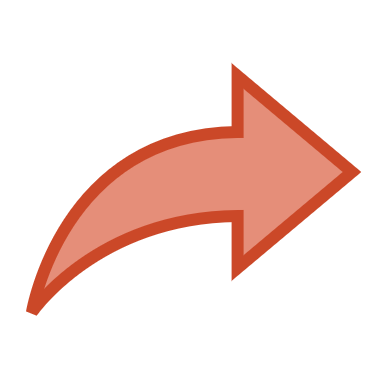 “Yes”
LLM
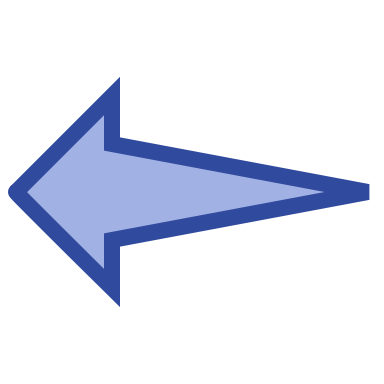 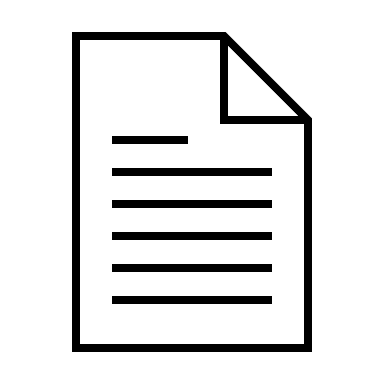 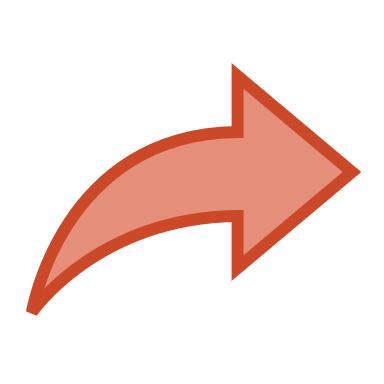 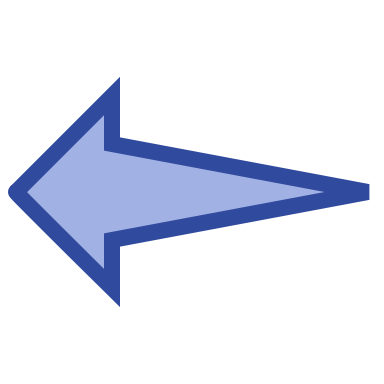 （負例）
“No”
ライセンスA 本文
22
[Speaker Notes: 具体的な推定方法を権利と義務に分けて説明する

まず権利について説明する．
権利については，許可（“Can”）・禁止（“Cannot”）の2つの判定を行う
ここでは “Distribute“ （配布）の例を挙げて説明する
まず，許可（“Can”）の判定について，LLMにライセンス本文と「ライセンスはソフトウェアの配布を明示的に許可しているか？」という旨の質問を与える
質問の回答がYesとなったケースを正例，Noの場合を負例とする．
正例なら“Distribute“は“Can”に該当すると判定]
推定方法：権利
許可（“Can”）・禁止（“Cannot”）しているか否か２つの判定を行う
“Distribute” （配布）の例
質問２
ライセンスはソフトウェアの配布を禁止しているか？
ライセンスAの“Distribute”に“Cannot”を割り当て（正例）
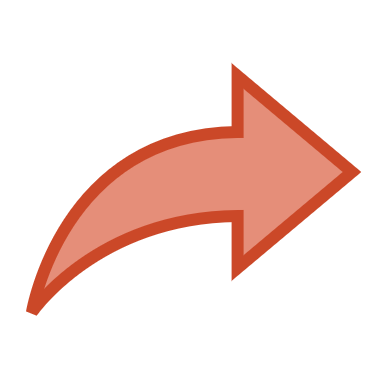 “Yes”
LLM
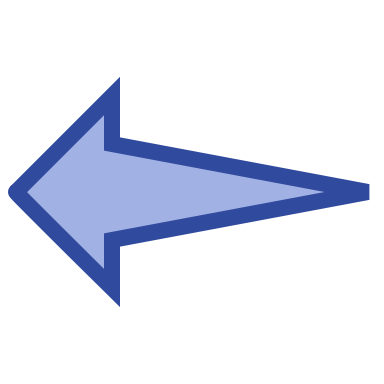 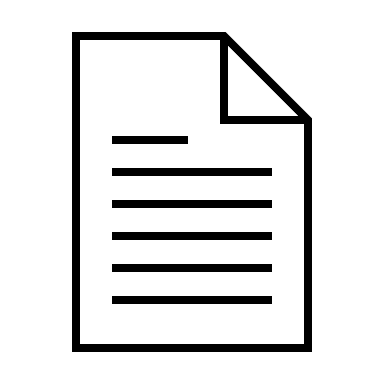 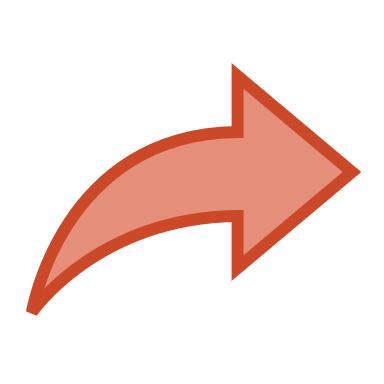 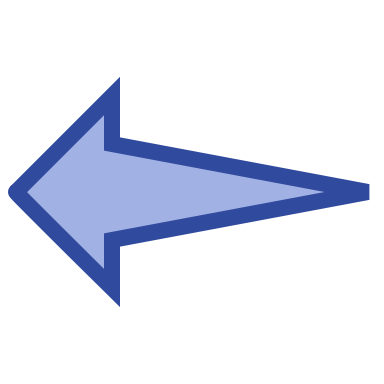 （負例）
“No”
ライセンスA 本文
23
[Speaker Notes: つづいて禁止（“Cannot”）の判定LLMにライセンス本文と「ライセンスはソフトウェアの配布を明示的に禁止しているか？」という旨の質問を与える
同様に質問の回答がYesとなったケースを正例，Noの場合を負例とする．
正例なら“Distribute“は“Cannot”に該当すると判定

許可（“Can”）と禁止（“Cannot”）はそれぞれ独立に判定されるため，許可（“Can”）と禁止（“Cannot”）両方に該当すると判定されるケースも存在する
以上が権利の判定について]
推定方法：義務
義務付け（“Must”）ているか否かの判定を行う
“Include Copyright” （著作権表示の記載）の例
質問
ライセンスAの“Include Copyright”に“Must”を割り当て
（正例）
ライセンスは著作権表示の記載を義務付けているか？
“Yes”
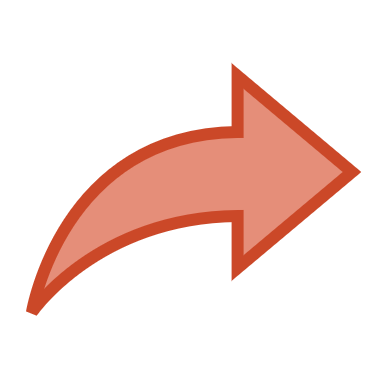 LLM
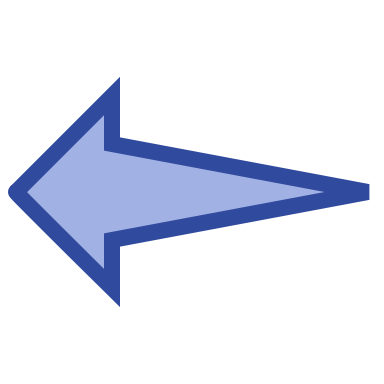 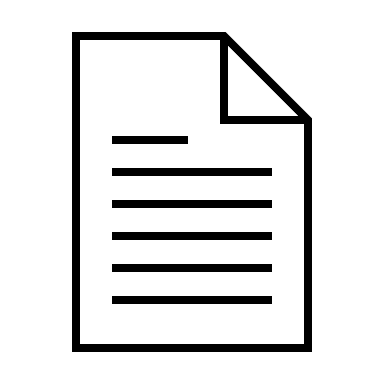 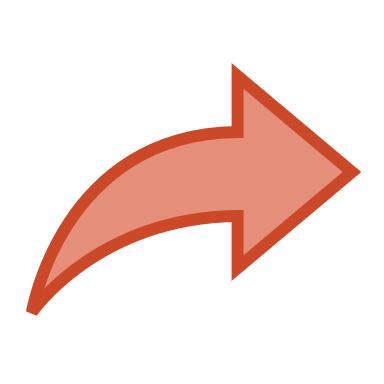 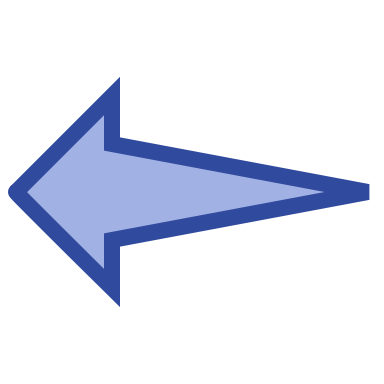 （負例）
“No”
ライセンスA 本文
24
[Speaker Notes: 続いて義務について
義務に対しては，“Must”，義務付けているか，の判定のみ行う
 “Include Copyright” （著作権表示の記載）の例を挙げて説明する
LLMにライセンス本文と「ライセンスは著作権表示の記載を明示的に義務付けているか？」という旨の質問を与える
同様に質問の回答がYesとなったケースを正例，Noの場合を負例とする．
正例なら“Include Copyright”は“Must”に該当すると判定

以上が推定方法]
対象の条項
tl;drLegalで定義されている23の条項
11の権利と12の義務⇒　ライセンスごとに34個の判定項目（11×2＋12）

LLMに与える条項の定義として，LiDetector[4]による概要を使用
例）Commercial Use:            use the software for commercial purposes
25
[Speaker Notes: 今回対象としたのは　tl;drLegalで定義されている23の条項．
11の権利条項（“Can”，“Cannot”を判定）と12の義務条項（“Must”を判定）がある
権利条項については“Can”，“Cannot”の２つを判定　義務条については“Must”を判定
つまり，ライセンスごとに34個の判定項目がある

LLMに与える条項の定義として，先述の先行研究[4]で検討された概要を使用]
プロンプト
system: You will receive a license document.
Answer if the license states that the licensee can use the software for commercial purposes.   
(Permission of "Commercial Use") 

Respond exclusively with "Yes" or "No".
user: Copyright (c) 4-digit year, Company or Person's Name

Permission to use, copy, modify, and/or distribute this software for any purpose with or without fee is hereby granted, provided that the above copyright notice and this permission notice appear in all copies.…
26
[Speaker Notes: こちらが実際のプロンプトの例]
プロンプト
system: You will receive a license document.
Answer if the license states that the licensee can use the software for commercial purposes.   
(Permission of "Commercial Use") 

Respond exclusively with "Yes" or "No".
ライセンス文書を与える旨の記述
user: Copyright (c) 4-digit year, Company or Person's Name

Permission to use, copy, modify, and/or distribute this software for any purpose with or without fee is hereby granted, provided that the above copyright notice and this permission notice appear in all copies.…
27
[Speaker Notes: 始めに　ライセンス文書を与える旨を記述]
プロンプト
system: You will receive a license document.
Answer if the license states that the licensee can use the software for commercial purposes.   
(Permission of "Commercial Use") 

Respond exclusively with "Yes" or "No".
条項の定義および判定の指示
user: Copyright (c) 4-digit year, Company or Person's Name

Permission to use, copy, modify, and/or distribute this software for any purpose with or without fee is hereby granted, provided that the above copyright notice and this permission notice appear in all copies.…
28
[Speaker Notes: 続いて条項の定義および判定の指示を行う
黄色の部分は判定項目によって変更する]
プロンプト
system: You will receive a license document.
Answer if the license states that the licensee can use the software for commercial purposes.   
(Permission of "Commercial Use") 

Respond exclusively with "Yes" or "No".
回答形式（ “Yes”，“No” ）の指定
user: Copyright (c) 4-digit year, Company or Person's Name

Permission to use, copy, modify, and/or distribute this software for any purpose with or without fee is hereby granted, provided that the above copyright notice and this permission notice appear in all copies.…
29
[Speaker Notes: 最後に“Yes”“No”で答えるという回答形式を指定]
プロンプト
system: You will receive a license document.
Answer if the license states that the licensee can use the software for commercial purposes.   
(Permission of "Commercial Use") 

Respond exclusively with "Yes" or "No".
ライセンス全文
user: Copyright (c) 4-digit year, Company or Person's Name

Permission to use, copy, modify, and/or distribute this software for any purpose with or without fee is hereby granted, provided that the above copyright notice and this permission notice appear in all copies.…
30
[Speaker Notes: ユーザプロンプトではライセンス全文]
評価指標
再現率
実際に正例である判定のうち，正しく正例と判定した割合

適合率
正例と判定したもののうち，実際に正例である割合

F1スコア
再現率と適合率の調和平均
31
[Speaker Notes: Yesと判定されたケースを正例とするが、再現率　適合率　F1スコアを用いて評価
再現率は，実際に正例である判定のうち，正しく正例と判定した割合
適合率は，正例と判定したもののうち，実際に正例である割合
F1スコアは，再現率と適合率のバランスを取った評価指標であり，それらの調和平均をとることで計算]
対象のLLM
Llama
・Llama3.3 70B，Llama3.1 8B
・ローカル環境で実行可能な小規模モデル

GPT
・GPT-4o，GPT-4o mini
・実験時点で高い性能を示すモデル
32
[Speaker Notes: 幅広い性能のモデルの推定精度を調べるために複数のモデルを使用した．
Llamaは機密保持が必要な場面での利用に適した，ロー カル環境で実行できる比較的小規模なモデルである。Llama3.3 70B ，Llama3.1 8B
GPTは実験時点で高い性能を示すとされてい た。GPT-4o，GPT-4omini ．]
評価用データセット
tl;drLegal で OSI-Approved とタグ付けされた58のライセンス
・OSI-Approved ：OSIにより認可されたOSS
・すでに権利・義務の判定がされており，　正解データとして扱える

文書中の固有名詞を，意味を損なわないように別の文字列に置き換えて匿名化
・LLMの学習データにライセンスの二次情報が　含まれている可能性があるため
33
[Speaker Notes: tl;drLegal で OSIに認可されたOSSであることを示す，OSI-Approved とタグ付けされた58のライセンス
すでに権利・義務の判定がされており，　それを正解データとして扱う
文書中の固有名詞を，意味を損なわないように、アルファベット１文字ずらす方法で別の文字列に置き換えて匿名化
LLMの学習データにライセンスの二次情報が含まれている可能性があり、推定精度に影響を与える可能性があるため。

12：15]
実験結果
LLM
34
[Speaker Notes: 左4つがＬＬＭで，左からLlama3.1 80億パラメータ, Llama3.3 700億パラメータ, GPT-4o mini, GPT-4o
一番右は先行研究のLiDetector]
実験結果
LLMはいずれも 再現率 > 適合率
LLM
35
[Speaker Notes: LLMは再現率が適合率を大きく上回る]
実験結果
再現率は
LLM > LiDetector
LLM
36
[Speaker Notes: 先行研究との比較では，LLMは再現率において先行研究より優れる]
実験結果
適合率は
LLM < LiDetector
LLM
37
[Speaker Notes: LLMは適合率において先行研究より劣る]
実験結果
F1スコアは
LLM < LiDetector だが
Llama3.3 70B，GPT-4o が近い値に
LLM
38
[Speaker Notes: F1スコアは先行研究を下回るが，Llama3.3 70B と GPT-4o は近いスコアを記録]
分析１：ライセンス文書の長さと推定精度の関係
「ライセンス文書が長いほど推定精度が低い」　と仮定し，トークン数と精度の相関係数を計算
・4つのモデル・3つの評価指標ごとに計算

　負の相関は確認できなかった
39
[Speaker Notes: 以上が結果
続いて，2つの分析を行った

１つ目はライセンス文書の長さと推定精度の関係
ライセンス文書が長いほど対象の条項と無関係の情報を多く含んでおり、推定精度が低い可能性が考えられる
そこでライセンス文書が長いほど推定精度が低いと仮定し　トークン数と精度の相関係数を計算した．
４つのモデルと３つの評価指数ごとに調べた
しかし全て-0.4～0.4の間におさまり　負の相関は確認できず，ライセンスの長さと精度はあまり関係ないとわかった]
ライセンス文書の長さと精度の関係の例：GPT-4oを用いた場合のF1スコア
40
[Speaker Notes: 図はライセンス文書の長さと精度の関係の例であり，
GPT-4oを用いた場合のF1スコアのグラフである

横軸はライセンスの長さ、縦軸はF1スコアを表す
視覚的にも，強い相関がみられないことが確認できる．]
分析２：判定項目ごとの推定精度の差
「判定項目ごとに正答率に差がある」　と仮定し検定を実施

　
　有意な差があることを確認
・得意な判定項目，不得意な判定項目が存在
41
[Speaker Notes: 2つ目は，判定項目ごとの推定精度の差，
先ほど説明した，34個の判定項目ごとに正答率に差があると仮定し，検定を行った結果，有意な差があることを確認
これは，得意な判定項目，不得意な判定項目が存在することを意味する．]
判定項目ごとの推定精度の差の例：GPT-4o
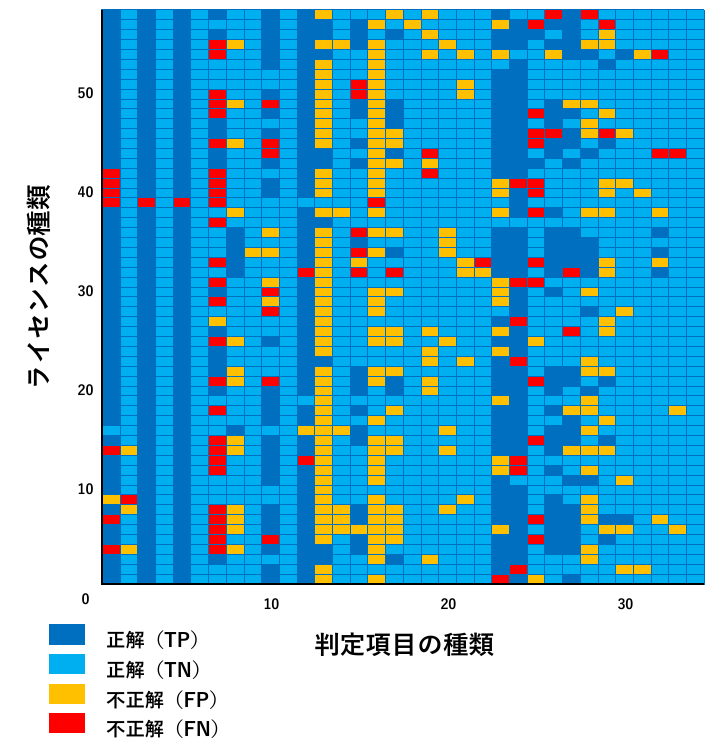 ライセンスの種類
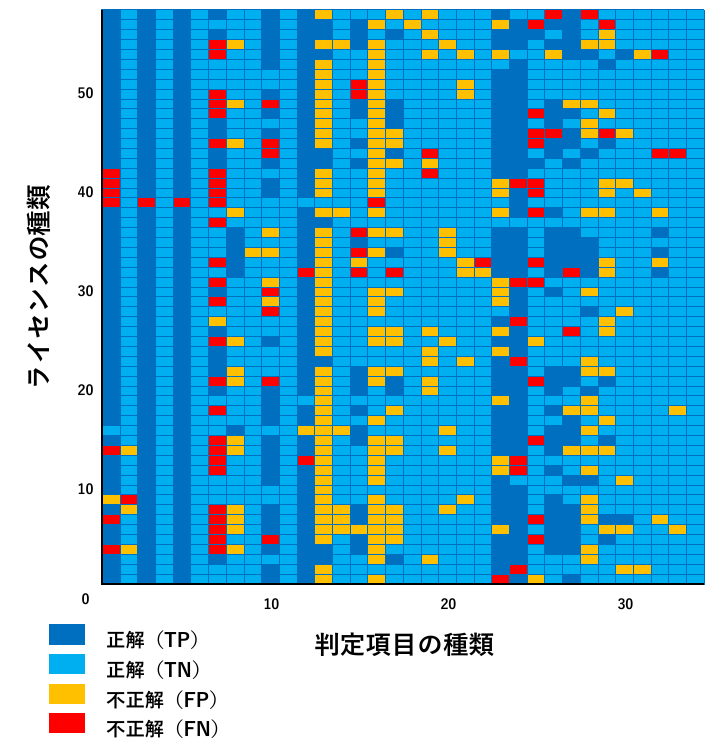 判定項目の種類
42
[Speaker Notes: GPT4oの推定精度の例

横軸が34種類の判定項目，縦軸が58個のライセンスそれぞれのセルは対応するライセンスの判定が正解したか否かを表す．
青と水色が正解，黄色と赤が不正解

プロジェクタで確認，場合によっては一部拡大]
判定項目ごとの推定精度の差の例：GPT-4o
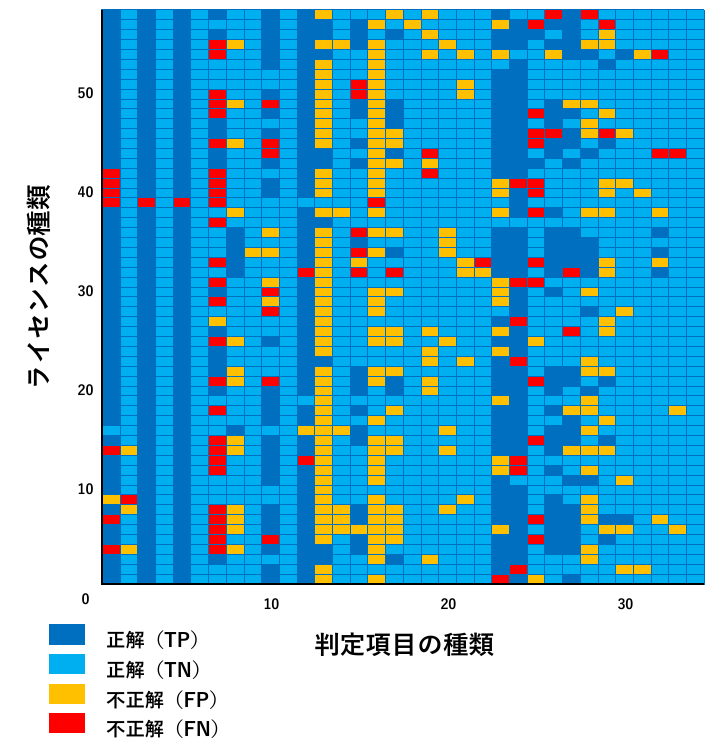 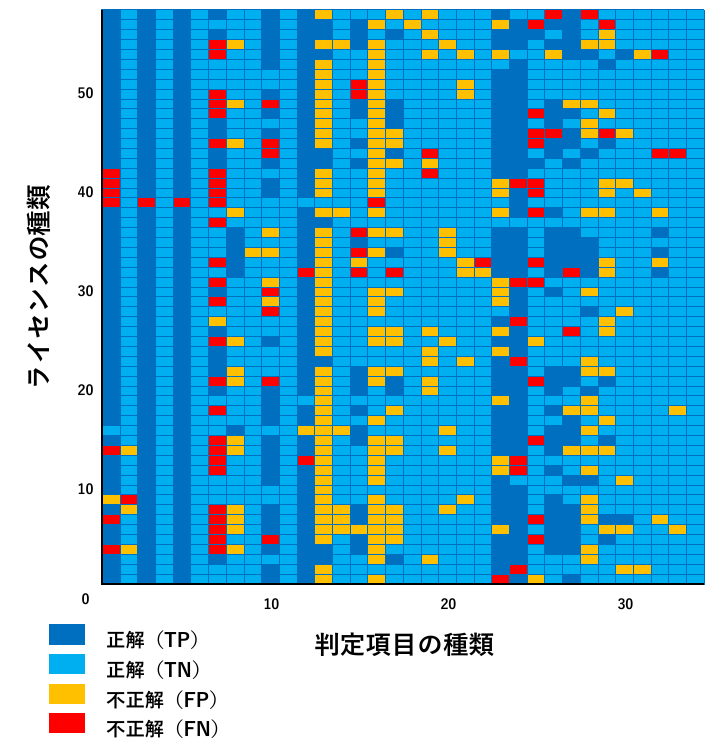 ライセンスの種類
“Modify” に対する “Cannot” の判定
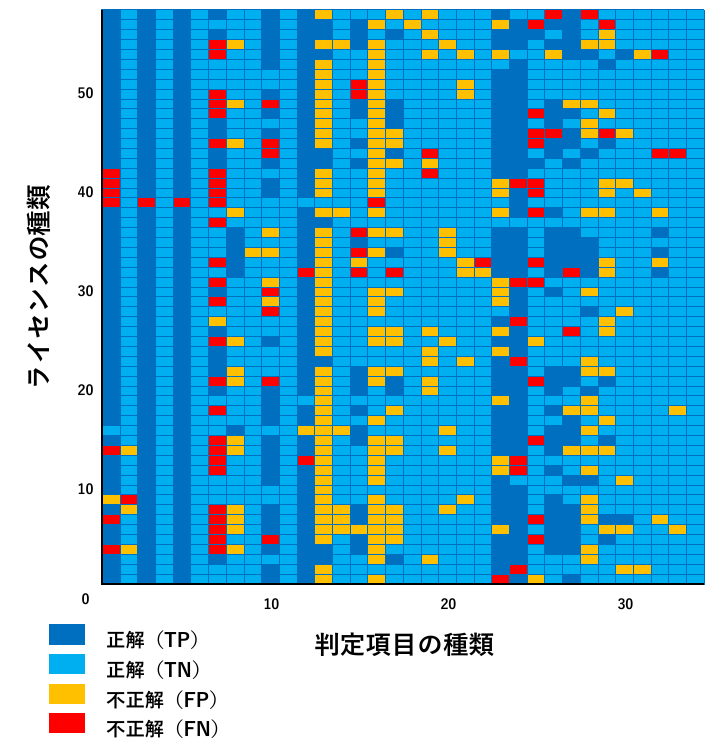 判定項目の種類
43
[Speaker Notes: 列ごと，判定項目ごとに見ていくと，
例えば“Modify” に対する “Cannot” の判定は，非常に高い正答率であることがわかる]
判定項目ごとの推定精度の差の例：GPT-4o
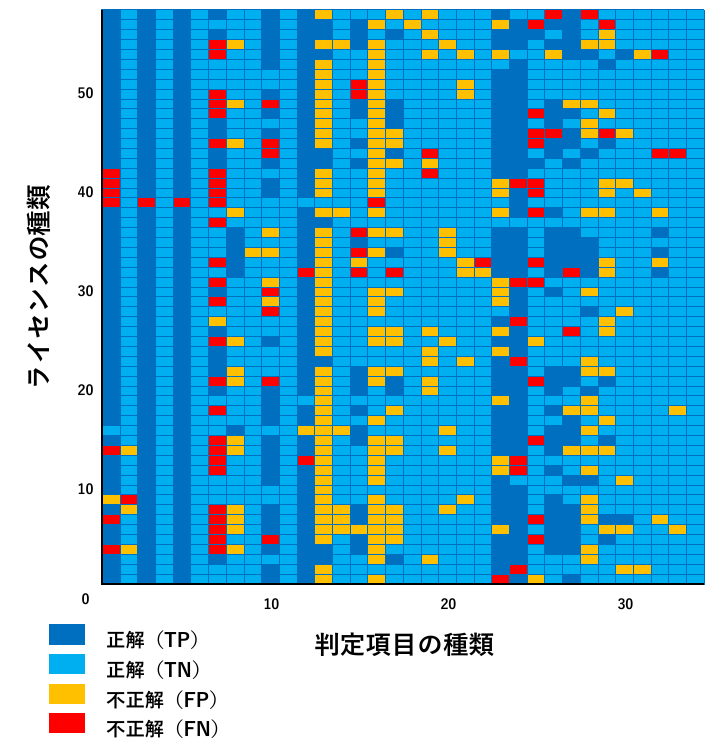 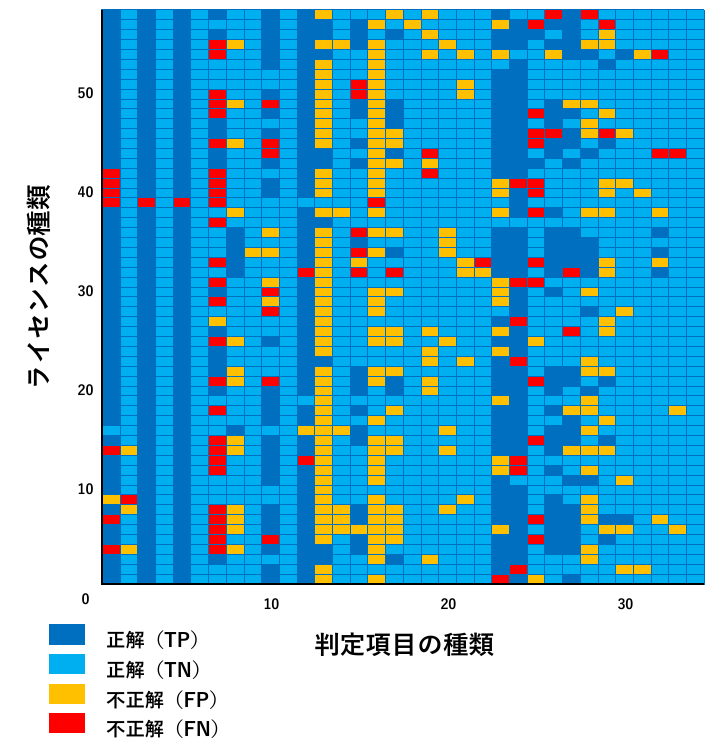 ライセンスの種類
“Place Warranty” に対する “Cannot” の判定
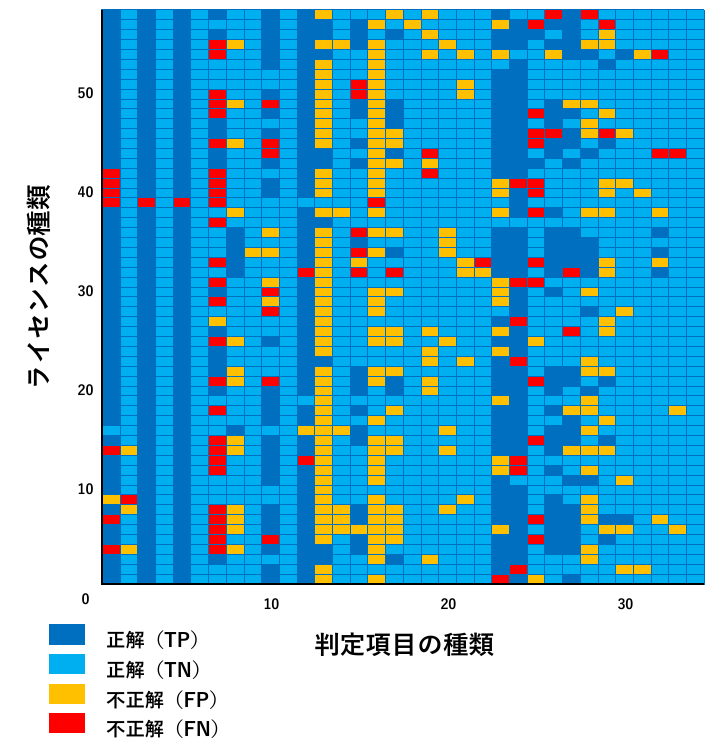 判定項目の種類
44
[Speaker Notes: 一方，“Place Warranty” に対する “Cannot” の判定は非常に低い正答率であることがわかる]
高精度の判定項目，低精度の判定項目
高：“Modify”，“Distribute”
“Can”，“Cannot”の両方の判定について複数のモデルで有意に高い正答率
実際の権利・義務判定でも有用である可能性

低：“Include Original” に対する “Must”，　　“Place Warranty” に対する “Cannot”
複数のモデルで有意に低い正答率
推定精度の改善が求められる
45
[Speaker Notes: このように，高精度の判定項目と低精度の判定項目が存在する．
高精度の判定項目について　“Modify”と“Distribute”は，許可“Can”と禁止“Cannot”の両方の判定について複数のモデルで有意に高い正答率である．
これらの判定項目は，実際の権利・義務判定の場面でも有用であると考えられる． 
一方，“Include Original”の “Must”，“Place Warranty”の “Can not”の判定は3つのモデルで有意に低い正答率であり，推定 精度の改善が求められる．

（理由，質問されたら）]
考察：ライセンスの権利・義務の推定へのLLMの利用可能性
ライセンスの権利・義務の判定にLLMの利用が有用であるケースが存在
・再現率が求められる禁止・義務の推定
・精度の高い一部の判定項目
46
[Speaker Notes: 続いてライセンスの権利・義務の推定へのLLMの利用可能性について考察を述べる
こちらは，LLMの利用が有用であるケースが存在すると考えた
例えば，実際のライセンス分析では，許可されていない行為を誤って許可されていると判断してはならない一方，定められた義務および禁止事項は多少の誤検出を許容してでも漏れなく検出できることが望まれる．
そこで，先ほど示した結果のとおり，LLMは再現率において先行研究より優れていた
ゆえに，LLMは主に禁止と義務の推定に適した性質を持っていると考えられる
また，精度の高い一部の判定項目にも有用]
今後の課題
プロンプトの改善による精度向上の可能性
・各条項の厳密な定義を与える（専門的な知識が必要）
・Chain-of-Thought[5]等の技術の活用

ファインチューニングによる精度向上の可能性
・ただし，学習データの収集が困難
[5] Sander Schulhoff, Michael Ilie, Nishant Balepur, Konstantine Kahadze, Amanda Liu, Chenglei Si, Yinheng Li, Aayush Gupta, HyoJung Han,      Sevien Schulhoff, Pranav Sandeep Dulepet, Saurav Vidyadhara, Dayeon Ki, Sweta Agrawal, Chau Minh Pham, Gerson C. Kroiz, Feileen Li,      Hudson Tao, Ashay Srivastava, Hevander Da Costa, Saloni Gupta, Megan L. Rogers, Inna Goncearenco, Giuseppe Sarli, Igor Galynker,      Denis Peskoff, Marine Carpuat, Jules White, Shyamal Anadkat, Alexan der Miserlis Hoyle, and Philip Resnik. The prompt report: A      systematic survey of prompting techniques. ArXiv, Vol. abs/2407.21783, , 2024.
47
[Speaker Notes: 最後に、今後の課題

LLMの推定精度の向上方法について2つの方法が考えられる

ひとつはプロンプトの改善による精度向上の可能性
具体的には，各条項の厳密な定義を与えることが考えられる（専門的な知識が必要という課題がある）
また，推論過程を出力させる　Chain-of-Thought[5]等の技術の活用

二つ目はファインチューニングによる精度向上の可能性
ただし，学習データの収集が困難という課題がある]
まとめ
・LLMを利用してライセンスの権利・義務を推定
・LLMによる推定は，再現率で先行研究を　上回ったが，適合率で下回った
・LLMの利用が有用であるケースが存在する
・いくつかの方法により，精度の向上が見込める
48
[Speaker Notes: LLMを利用したライセンスの権利・義務の推定を実行
その結果、LLMによる推定は，再現率で先行研究を上回ったが，適合率で下回った
また、LLMの利用が有用であるケースが存在する
最後に、いくつかの方法により，精度の向上が見込める]